SUPPLEMENTAL FIGURE 1. Immunohistochemical detection of CD68 or MHC class II in NAWM and in MS active, ...
J Neuropathol Exp Neurol, Volume 68, Issue 3, March 2009, Pages 227–240, https://doi.org/10.1097/NEN.0b013e318197eca7
The content of this slide may be subject to copyright: please see the slide notes for details.
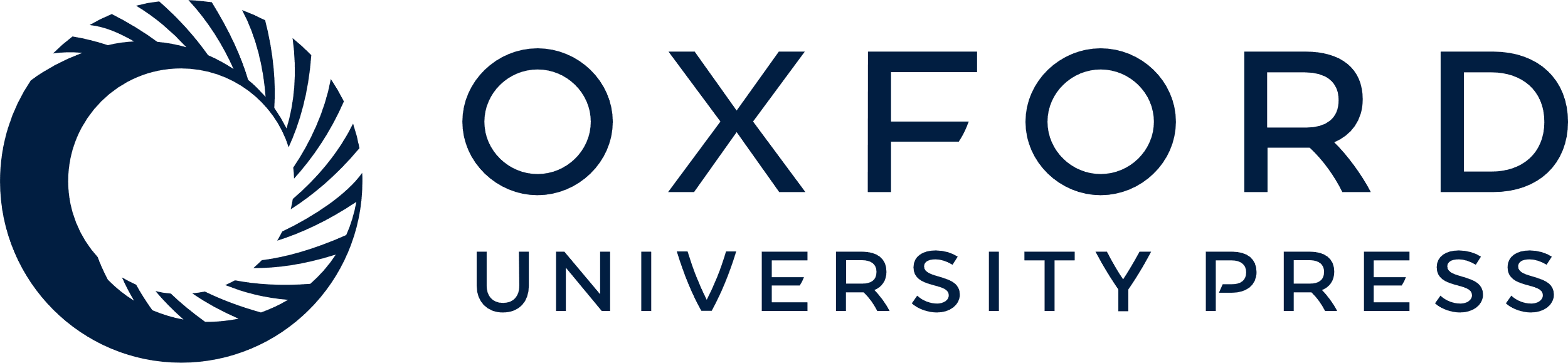 [Speaker Notes: SUPPLEMENTAL FIGURE 1. Immunohistochemical detection of CD68 or MHC class II in NAWM and in MS active, chronic active and silent lesions counter stained with hematoxylin. Fixed 50 mm thick sections cut with a vibratome were permeabilised with triton X-100 and then processed for detection of CD68 or MHC class II by immunohistochemistry. Sections were then counterstained with haematoxylin to visualise cell nuclei in NAWM and in MS lesions. Scale bar=50 mm.


Unless provided in the caption above, the following copyright applies to the content of this slide: Copyright © 2009 by the American Association of Neuropathologists, Inc.]